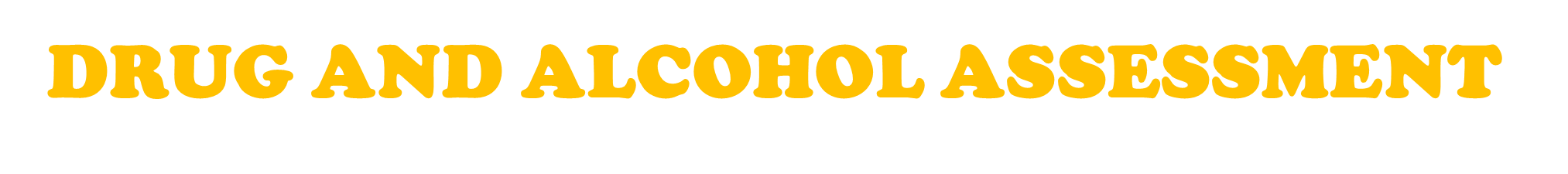 DR. JOSEPH B. FAMA FPSMSCLINICAL  DEPARTMENT  HEAD DOH-DRUG  TREATMENT  AND  REHABILITATION CENTER
DRUG AND ALCOHOL ASSESSMENT
OVERVIEW OF ASSESSMENT
     Aim of assessment is to :
Obtain a relevant drug and alcohol history and perform a physical examination
–Establish whether there is a diagnosis of a substance use disorder
–Categorize patient’s readiness to change
•This information is then used to formulate a management plan based on the individual’s needs
OVERVIEW OF ASSESSMENT
is important to assess:
Current status–Reason for presentation (including social factors)–Intoxication, overdose or withdrawal?
Drug use –Currently and in the past –Patterns and route of administration
Physical and psychosocial consequences or coexisting problems
Presence of a substance use diagnosis: –Harmful use or dependence 
Motivation
Engagement –the first step

What is engagement?
building a working relationship 
–Showing that you care (do you?)
–Working towards mutually acceptable goals 
–building rapport
–building trust
–Analysing any ‘counter-transference’ that may occur and detaching from any instinctive feelings, if necessary.
Engagement

How to engage people:
•explain [and provide] confidentiality
•interview individually
•appropriate setting 
•flexible approach
•be non-confrontational
•be non-judgmental
•be yourself
Be non-judgmental
Experience has shown that patients are generally not offended by questions about alcohol and drug use if they are asked in a non-judgmental, non-moralistic, non-threatening manner
and if the health implications and benefits of reduction and/or abstinence are stressed.
Keep to the facts. People use substances for a range of reasons.
Be non-judgmental
Know how to respond
Prepare yourself for patients’ questions about why you are asking. 
Become familiar with the risks of substance abuse and the benefits of reducing or stopping.
Most drug addictions start with experimental use of a drug in social situations.
HISTORY TAKING
Tailored to circumstances
Comprehensive assessment is not always necessary or helpful on first contact
If necessary, can be done over several sessions
What do I need to know in this case at this time?
•All patients should have a:
•Quantified alcohol and smoking history
HISTORY TAKING
General Data
Voluntary/Compulsary
Occupation/Education/Religion
Informant
Who accompanied
Legal/Court Case
Chief Complaint
Petitioner
Client
History of Present Illness
Drug History
HISTORY TAKING

Maintain a high index of suspicion for other substances
More detailed questions where indicated
Where a positive history exists
Obtain a comprehensive drug and alcohol history
Assess whether daily intake is increasing of decreasing and if so, why?
Assess avenues for intervention to decrease intake
COMPREHENSIVE DRUG AND ALCOHOL HISTORY
•Ask about
•the presenting problem eg:
•Cessation of drug use
•Accommodation issues
•Forensic issues
•all drugs of abuse:
–Tobacco
–Alcohol
–Cannabis
–Misuse of prescribed drugs (especially benzodiazepines) 
–Stimulants (cocaine, amphetamine)
–Opioids
–Hallucinogens
COMPREHENSIVE DRUG AND ALCOHOL HISTORY
Ask about:

–Frequency/duration/amount used
–route of administration
–Previous attempts at reduction or cessation of substance use

Does your patient want to stop or cut down?
HISTORY TAKING
Past Medical History
Accident related to Drug use
Medical Problem related to Drug use
Maintenace Medication such as  medical or psychiatric drug
Hx of Rehabilitation
Family and Social Hx
Heredo familial Dse./ Childhood, Education, Employment status
MSE
Physical examination 1: 

Intoxication or withdrawal
Your general assessment may suggest
–intoxication or withdrawal
•Drowsiness (alcohol, benzos, opiates)
•Agitation (sedative withdrawal, or stimulant toxicity)
•Tremor (alcohol, benzo withdrawal)
•Diaphoresis (alcohol and opioid withdrawal)
•Slurred speech, ataxia (alcohol, benzo intox.)
•Pupils (especially opiates)
–Confusion eg Wernicke’s, DTs 
–Psychosis e.g. stimulant related
Physical examination 2: 

Medical complications
•Mental State: sensorium, intoxication, mood, signs of psychosis
•Vital signs (eg fever, tachycardia of alcohol withdrawal or infectious complications)
•Track marks (recent and/or old)
•Lymphadenopathy
•Liver
•Heart
•Lungs
•Neuro
Drug addiction symptoms or behaviors include among others :
Feeling that you have to use the drug regularly — this can be daily or even several times a day
Having intense urges for the drug
Over time, needing more of the drug to get the same effect
Making certain that you maintain a supply of the drug
Spending money on the drug, even though you can't afford it
Drug addiction symptoms or behaviors include among others
recreational activities because of drug use
Doing things to get the drug that you normally wouldn't do, such as stealing
Driving or doing other risky activities when you're under the influence of the drug
Focusing more and more time and energy on getting and using the drug
Failing in your attempts to stop using the drug
Experiencing withdrawal symptoms when you attempt to stop taking the drug
MEDICAL HISTORY FOR DRUG USE
Questions about alcohol, cigarettes, and drug use.
Some questions might include:
Have you ever used drugs? How old were you when you started? At what age did you use for the first time?
Which drugs do you take?
How do you take the drug?
When was the last time you used a drug? How often do you use the drug?
MEDICAL HISTORY FOR DRUG USE
Do you ever use drugs when you are alone? 
Do you ever use drugs before or during social activities?
Have any of your friends ever been worried about your use of drugs?
Have you tried to cut down on or quit using drugs? When you try to quit, do you have any physical symptoms?
Your doctor also may ask you how you feel about drug use:
MEDICAL HISTORY FOR DRUG USE
Do you think it's okay to use drugs?
Do you sometimes feel a strong need to use drugs?
Do you ever change your plans so you can use drugs?
Do you feel that your drug use is safe?
Do your friends think drug use is okay
MEDICAL HISTORY FOR DRUG USE
Do your friends think drug use is okay?
Ask questions about problems at work or with the law or loved ones. For example:
Have you ever missed work or had problems at work because of drugs?
Have you ever been arrested for having drugs or because of something you did while using drugs? What happened?
MEDICAL HISTORY FOR DRUG USE
Have you ever been arrested for driving while using drugs?
Have you ever been to jail because of drugs?
Do you feel your drug use is harming your relationships?
Recognizing Drug Abuse
Sometimes it's difficult to distinguish normal person moodiness or from signs of drug use. Possible indications that they are using drugs include:

Problems at school or work — frequently missing school or work, a sudden disinterest in school activities or work, or a drop in grades or work performance
Physical health issues — lack of energy and motivation
Recognizing Drug Abuse
3. Neglected appearance — lack of interest  in clothing, grooming or looks

4. Changes in behavior — exaggerated efforts to bar family members from entering his or her room or being secretive about where he or she goes with friends drastic changes in behavior and in relationships with family and friends
Recognizing Drug Abuse
5. Spending money — sudden requests for money without a reasonable explanation
or your discovery that money is missing or has been stolen or that items have disappeared from your home, indicating maybe they're being sold to support drug use
READINESS TO CHANGE MODEL
Patient is not ready for change
            Pre-Contemplation 

     Contemplation           Decision             Action 

    Maintenance                     Relapse
Goal is reached EXIT
Patient is not ready for change exit
THANK YOU FOR LISTENING